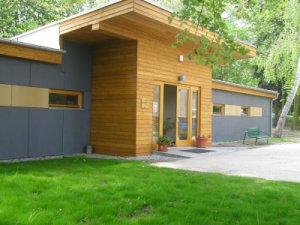 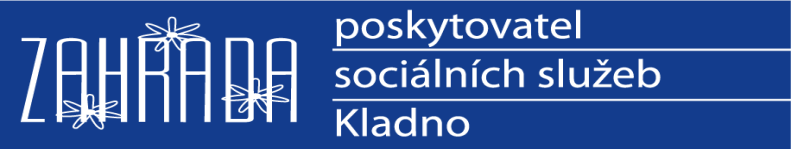 Sociálně terapeutická dílna 
Kladno
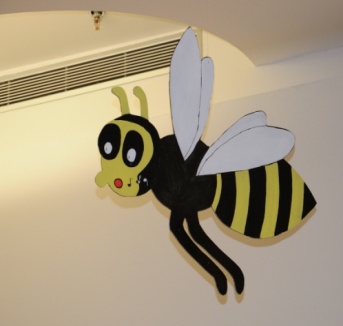 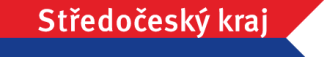 Proč jsme potřebovali dílnu
V Kladně tato služba chyběla, bylo nutné
zajistit pro klienty program a náplň, podle jejich potřeb, která by je však zároveň dále rozvíjela
zajistit  pro klienty i občany s postižením možnost pracovního zapojení, terapie a dalších aktivit
připravit klienty na práci na otevřeném trhu
připravovat klienty na život mimo zařízení

 Dřívější nevyhovující prostory
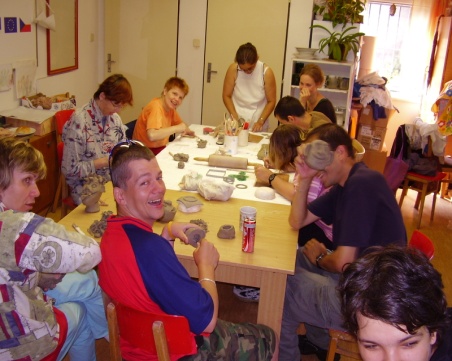 Výstavba dílny
Vlastní investiční prostředky - 0
Reakce na výzvu ROP 
    Střední Čechy 
Vlastní zpracování projektu
Schválení projektu
Výstavba  zahájení 10/2008
Uvedení dílny do provozu 1.3.2010
Celkové náklady 7 400 000 Kč.
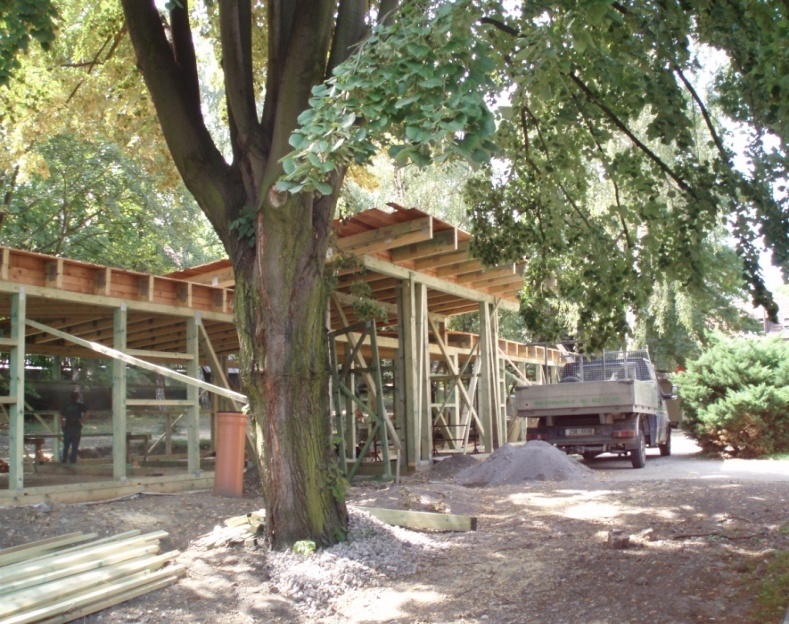 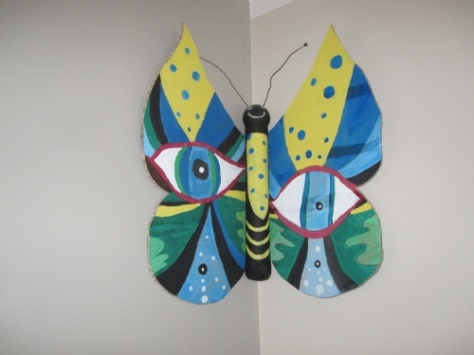 Sociálně terapeutické dílny
Keramická, textilní, výtvarná dílna, počítačová učebna, 
zahradnické práce
Financování
Rok 2010 dotace MPSV
Rok 2011 – 2013 Individuální projekt
Náklady na provoz cca 3 300 tis. Kč ročně
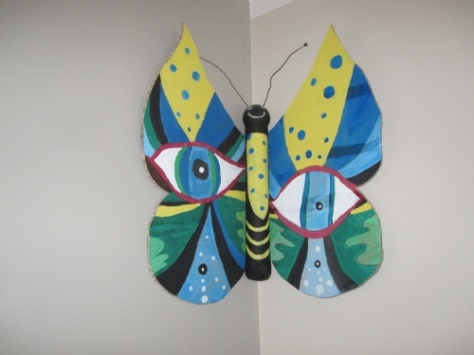 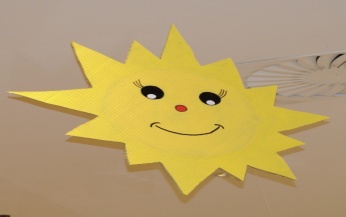 Co získávají klienti v keramické,  textilní a výtvarné  dílně
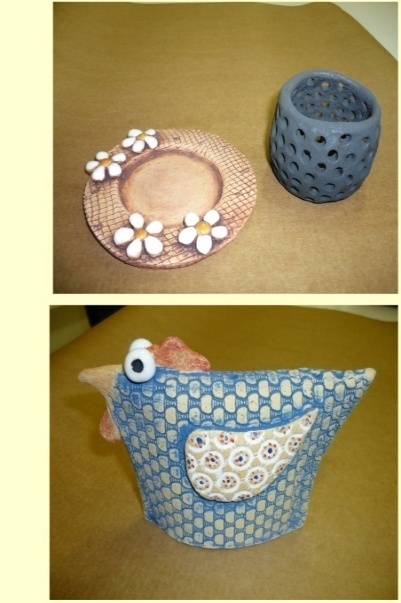 - základní pracovní návyky
- rozvoj jemné i hrubé motoriky
- estetické cítění
- ocenění vlastní práce
- poznání úspěchu
- zvyšování samostatnosti 
- navazování nových vztahů
- získávání sebedůvěry
- týmová spolupráce
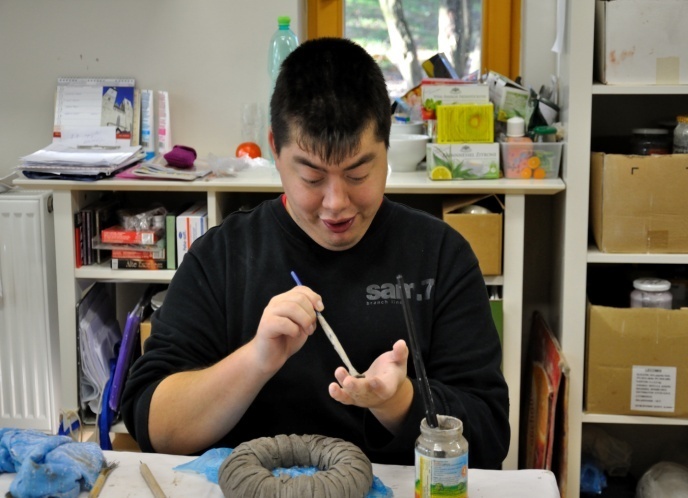 Keramická dílna
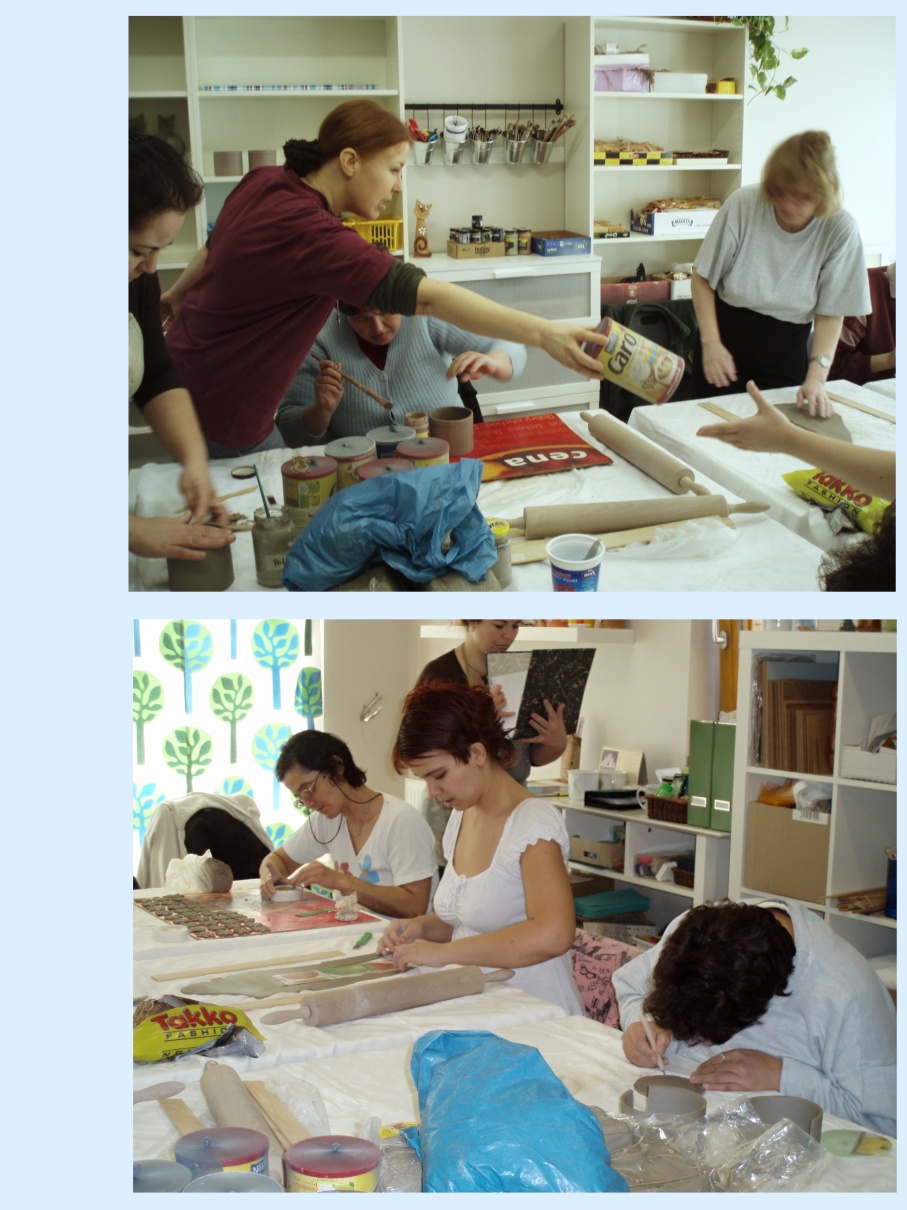 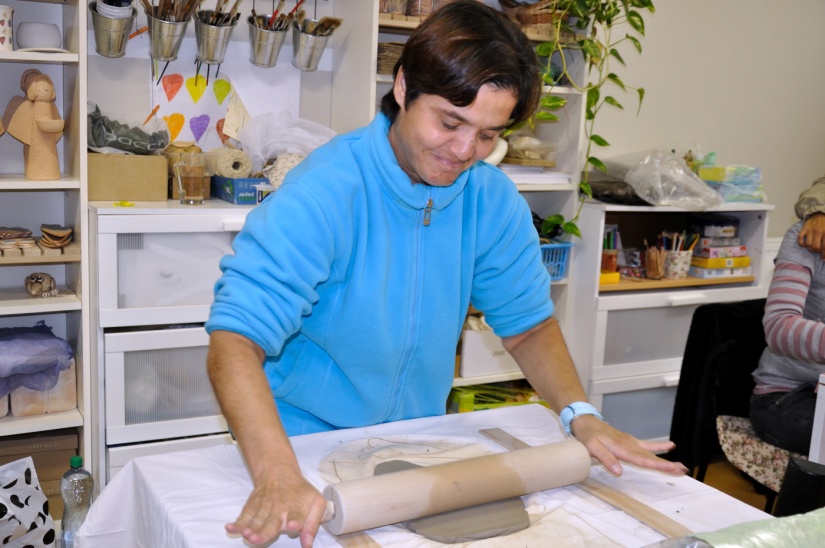 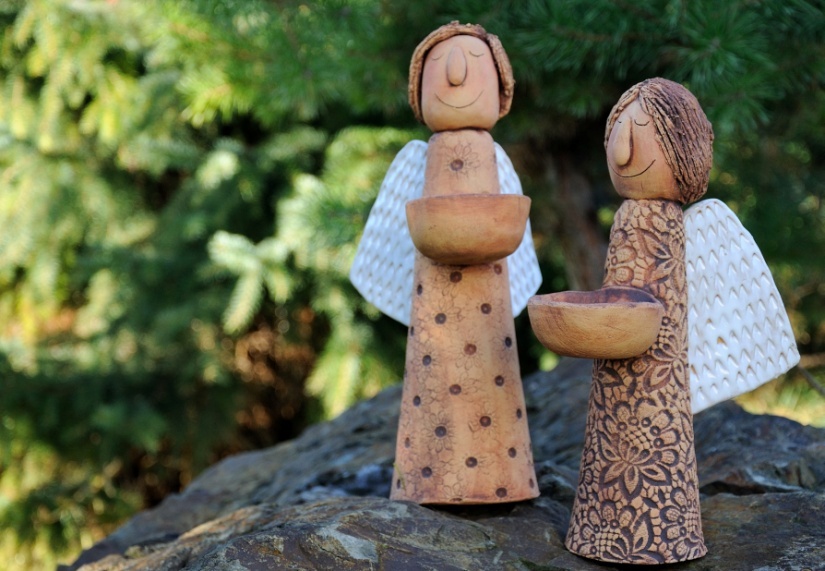 Výtvarná dílna
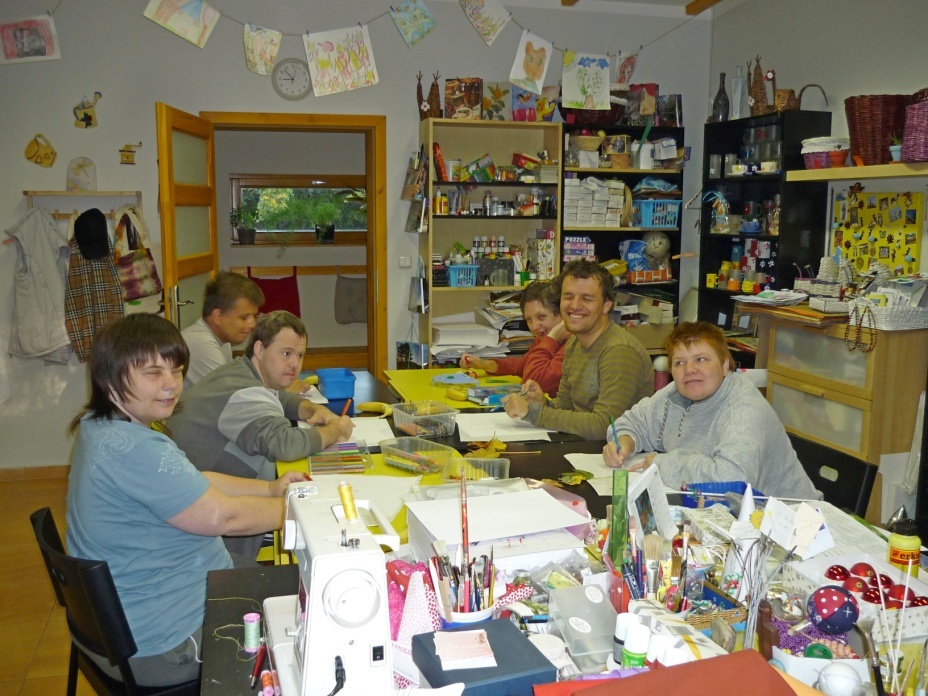 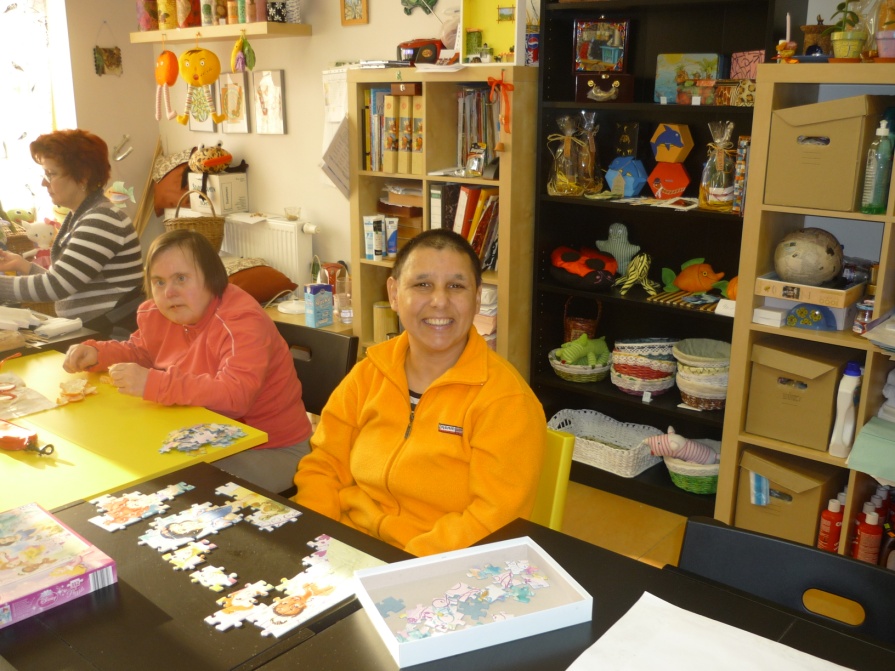 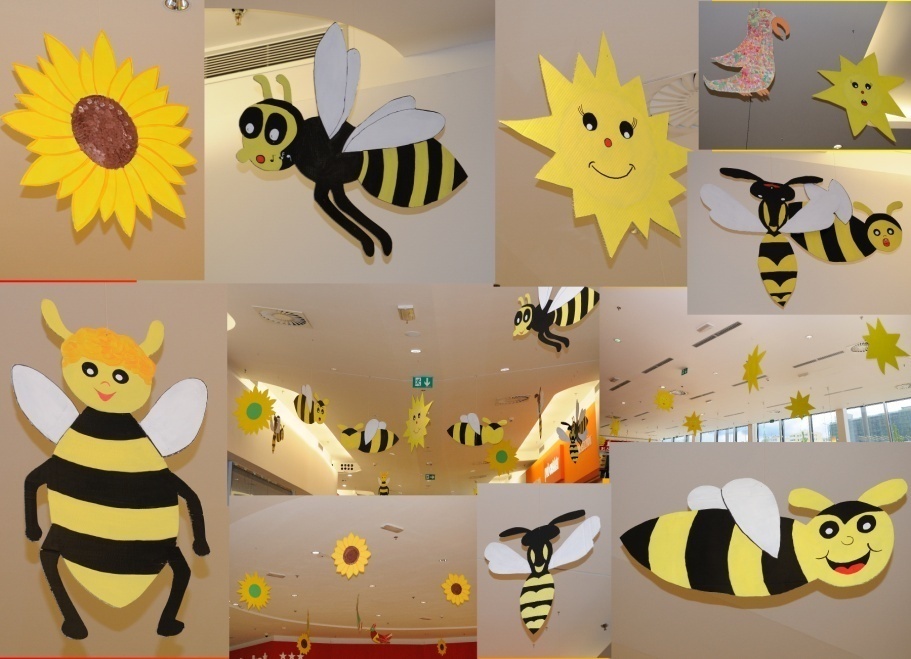 Textilní dílna
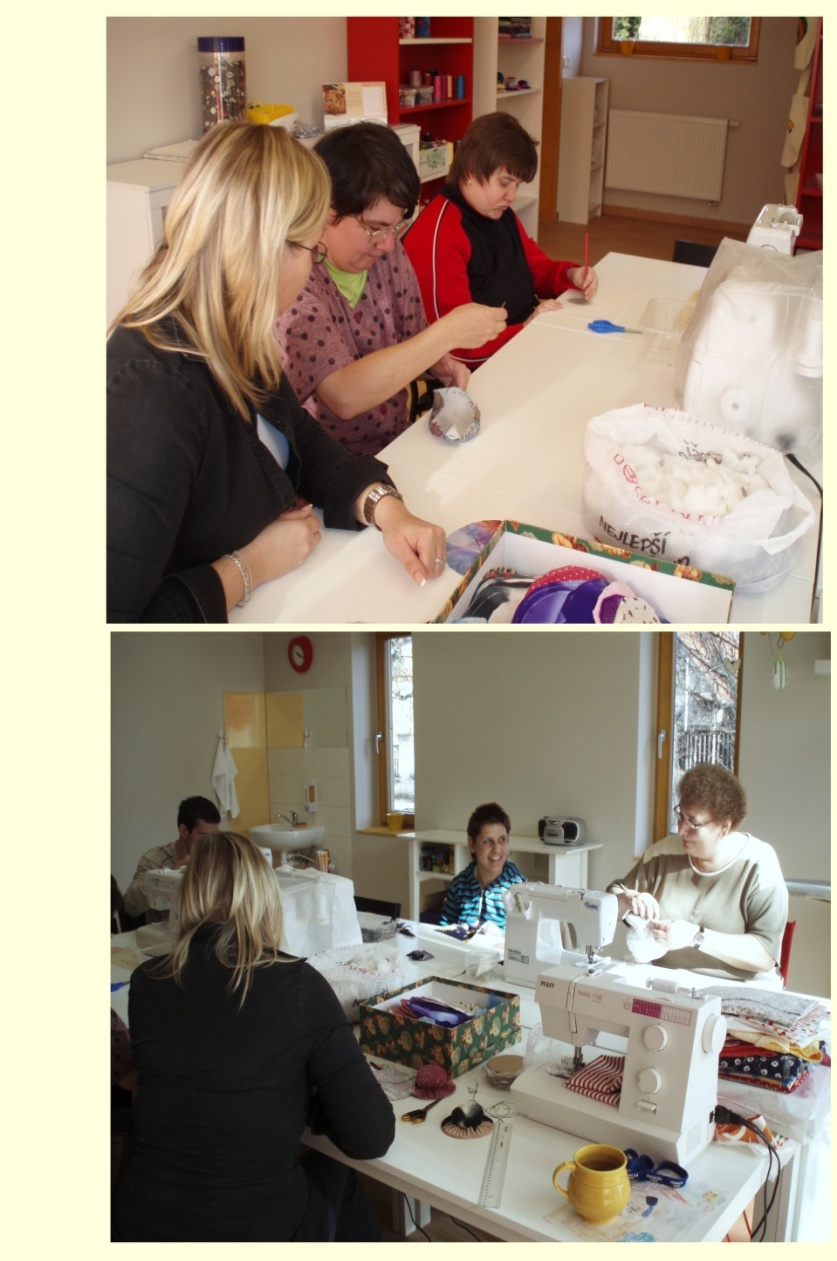 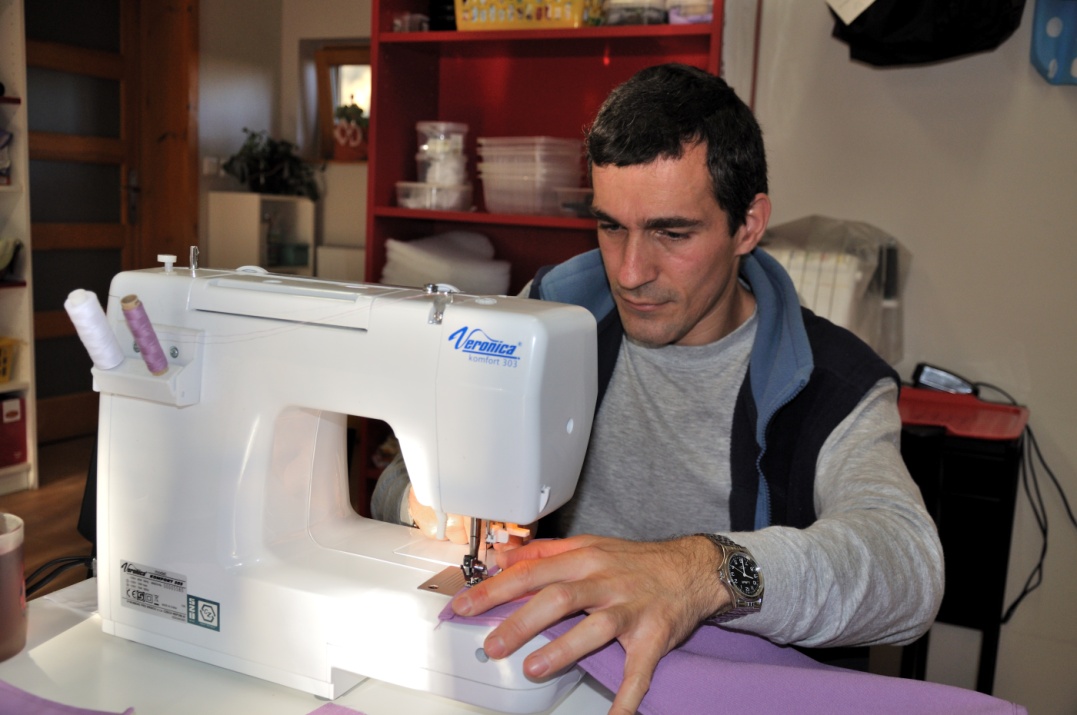 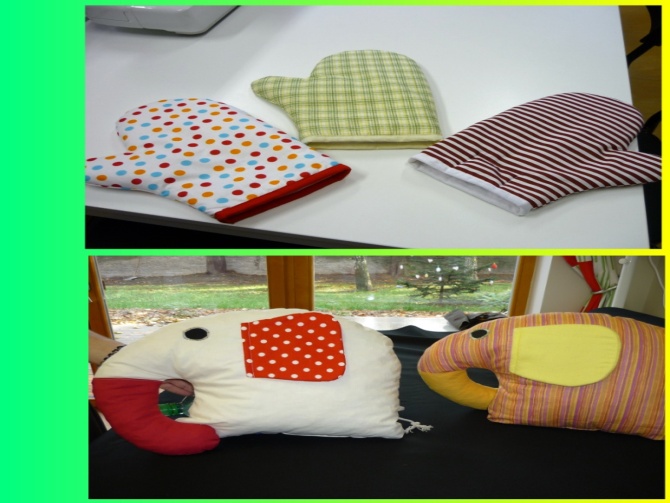 počítačová učebnaPočítačová učebna
Výuka didaktických programů uzpůsobených pro osoby se speciálními potřebami (PETIT)
Základy práce s PC
Seznámení s funkcemi PC
Práce s textovým editorem internetu – zakladání e-mailu využívá elektronické pošty, 
komunikace na facebooku, sledování filmů, písní, naučných textů
.
Počítačová učebna
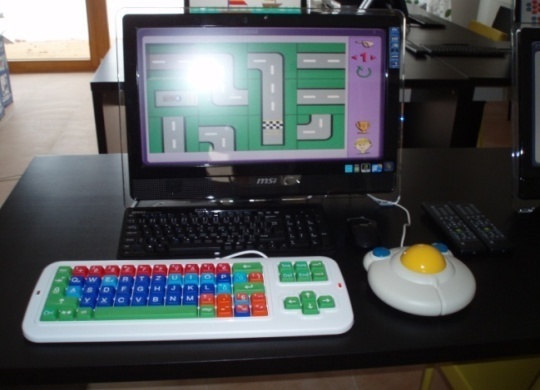 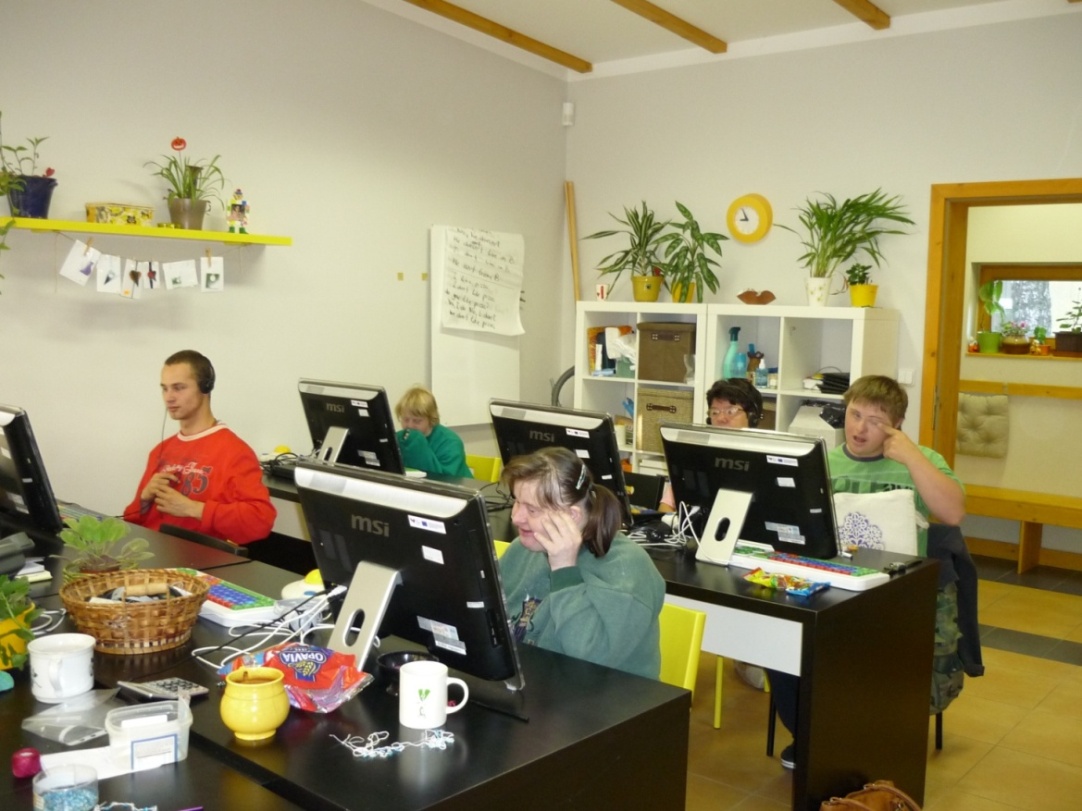 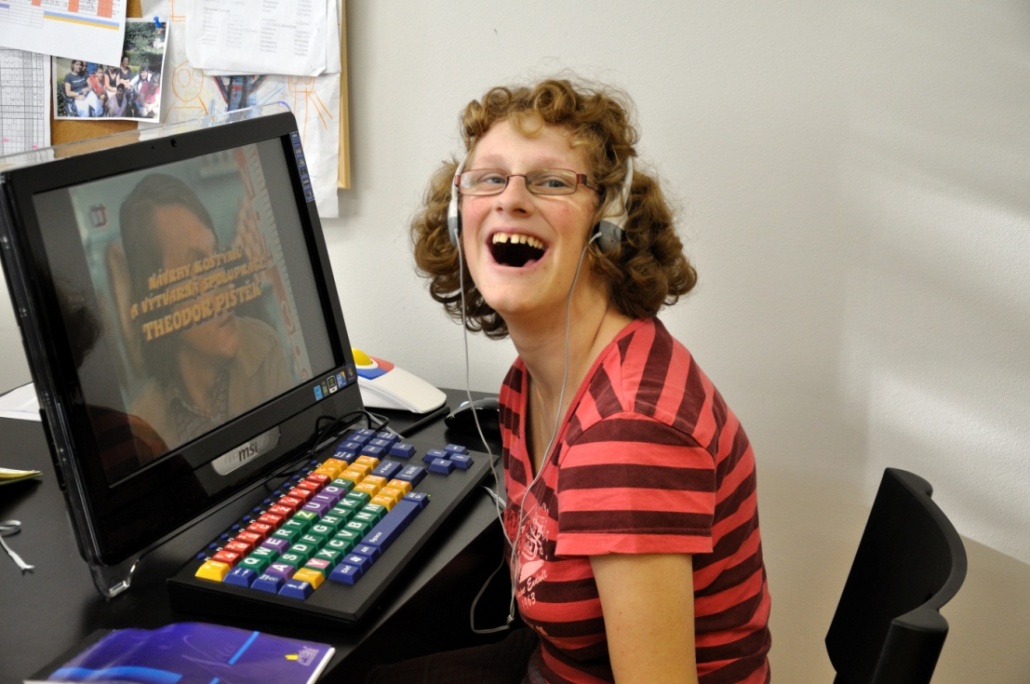 Zahradnické práce
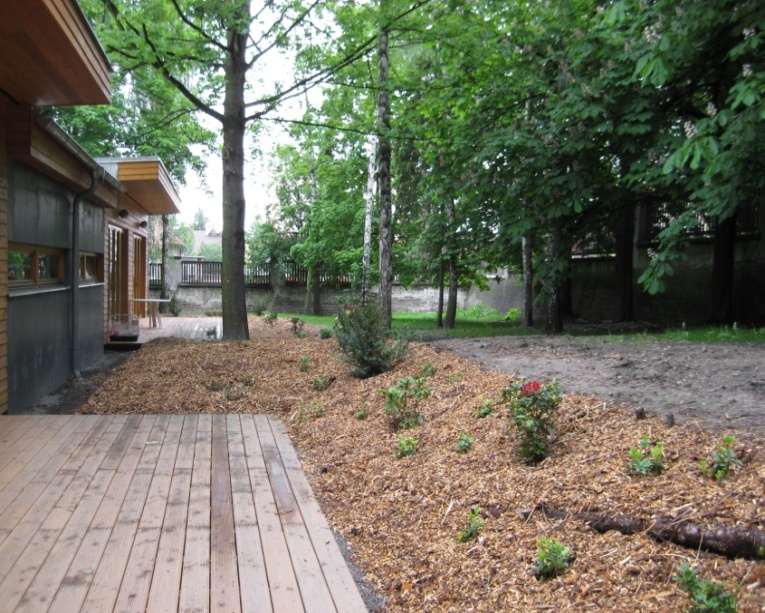 Nauka o rostlinách
Pracovní postupy 
Práce s nářadím a nástroji
Nauka o vazbách živých
      i sušených květin
Péče o záhony
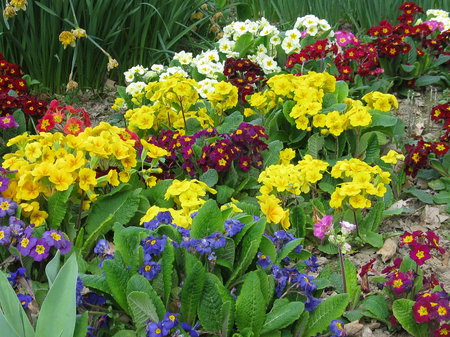 Využitelnost dílen
1.3. 2010  při zahájení provozu	108 uživatelů
31.12.2013                                       165 uživatelů
Z toho         90  klientů Zahrady
                   75 externích uživatelů

V rámci hospodářské činnosti (prodej výrobků) byl 
v roce 2013 obrat 350 tis. Kč, čistý zisk 248 tis.Kč
Děkujeme za pozornost


Eva Bartošová a Míla Pořádková
 Zahrada pss. Kladno